Assessment of the 2019 Chamoson debris-flow event (Swiss Alps)
Marc-Henri Derron , Valérie Baumann , Tiggi Choanji , Francois Noël , Ludovic Baron
Simon Hiscox Baux , Aurelien Ballu , Emmanuel Nduwayezu , Michel Jaboyedoff 
 
  
Risk Analysis Group, Institute of Earth Sciences, 
University of Lausanne, Switzerland
www.letemps.ch/suisse
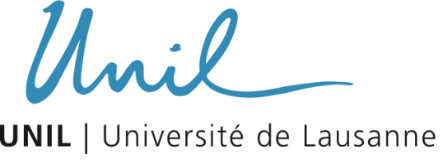 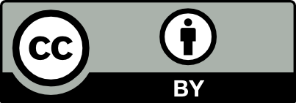 Study area location
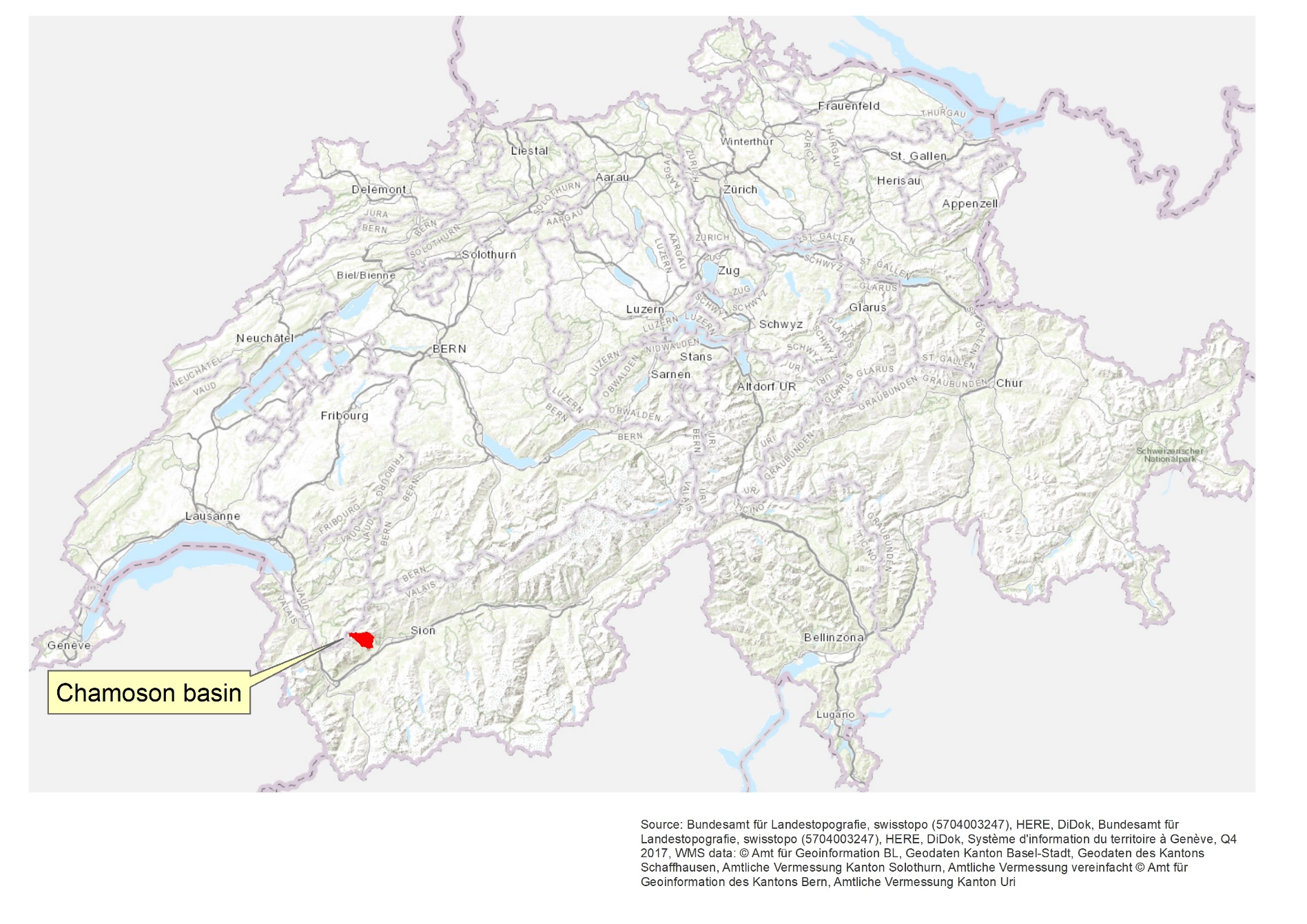 The 11 August 2019 debris flow
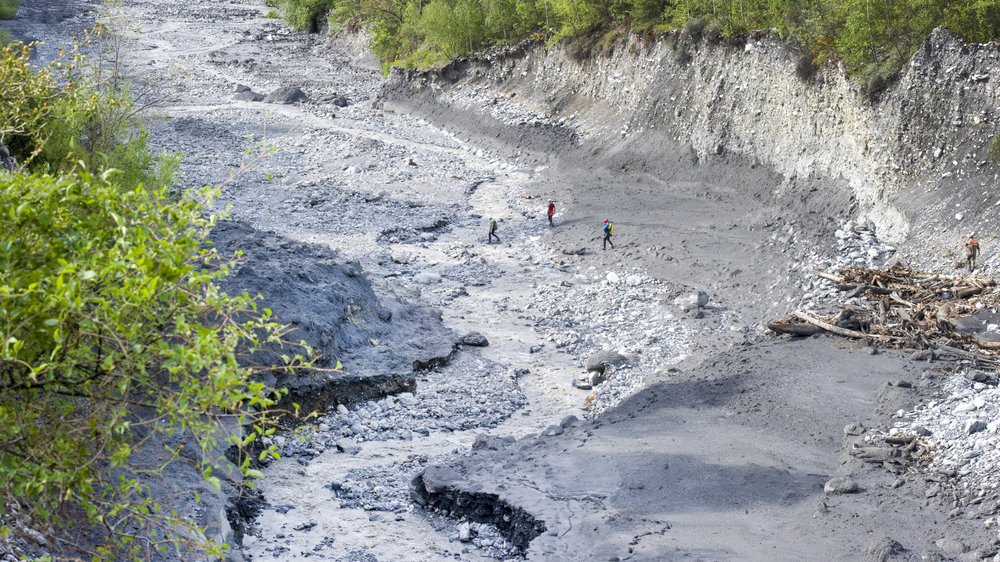 Losentsé in the lower basin area
The debris flow event was triggered by a strong storm, between 5  and 6 PM, in the Chamoson basin located in the Swiss Alps.

Around 7 PM, 2 cars were taken by the debris flow, one with 2 people inside.

The debris flow caused two deaths and several damages to the village of Chamoson.
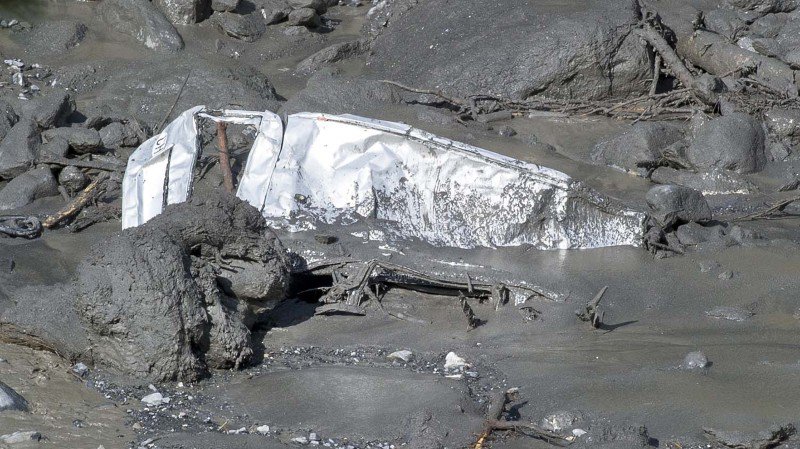 Car carried out by the debris flow
www.lenouvelliste.ch
Rainfall 11 August 2019
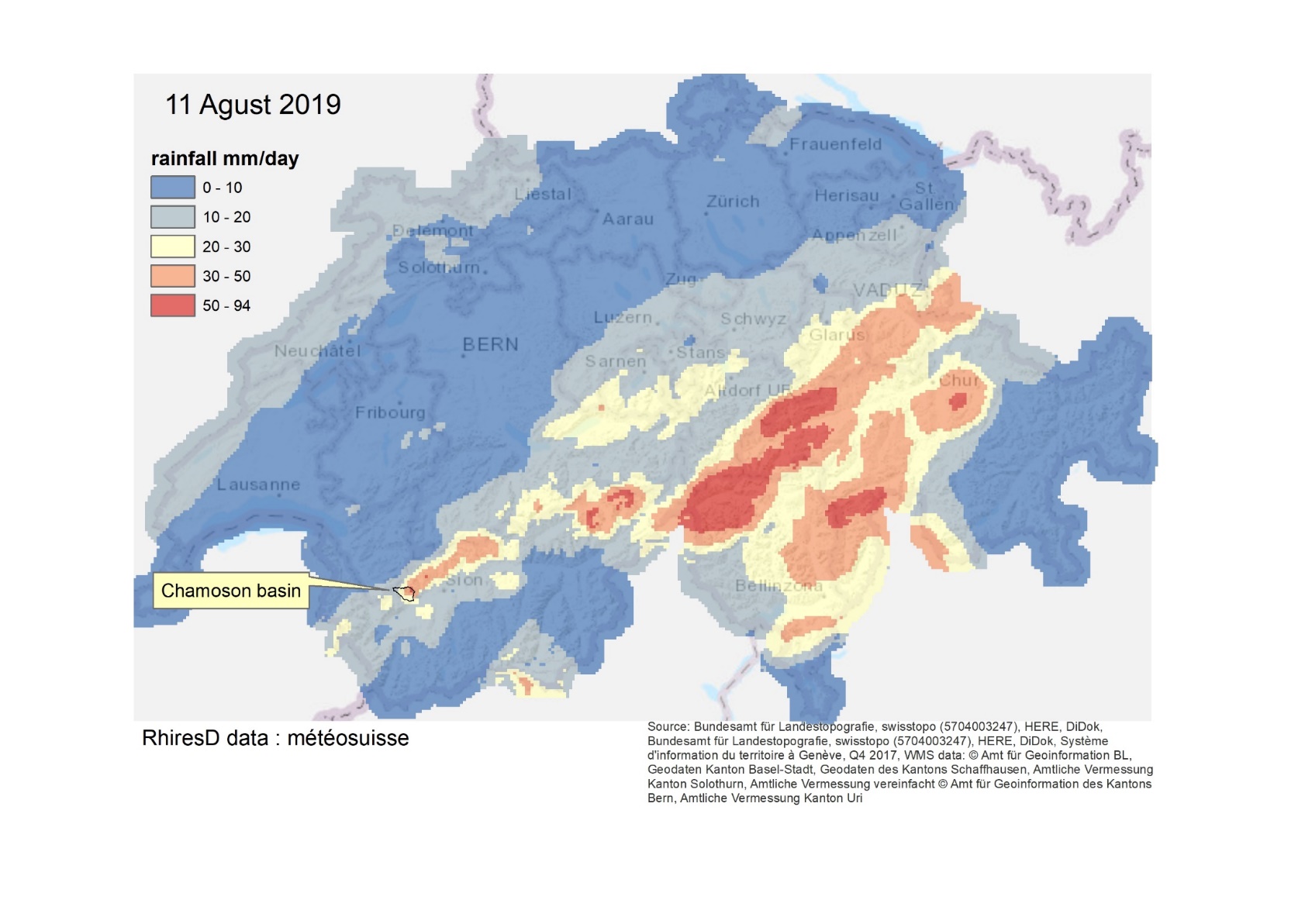 The RhiresD image is based on daily precipitation totals measured at the high-resolution rain-gauge network of MeteoSwiss.
 According to the radar images (not shown here) the rain fell on the Chamoson area between 5 and 6 PM (It rained during 10-15 minutes, but with a high intensity)
Rainfall 11 August 2019
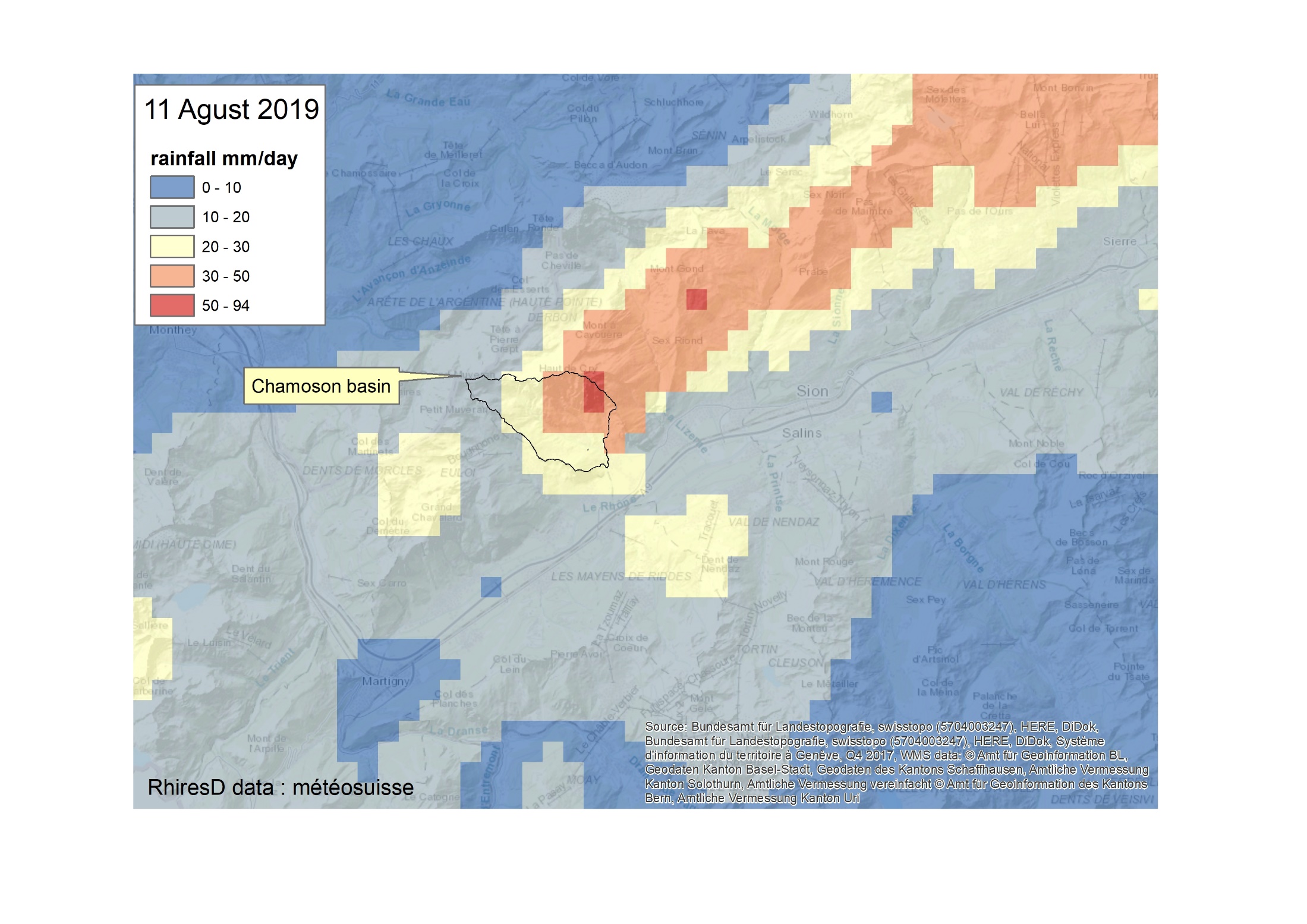 Antecedent Precipitation Index
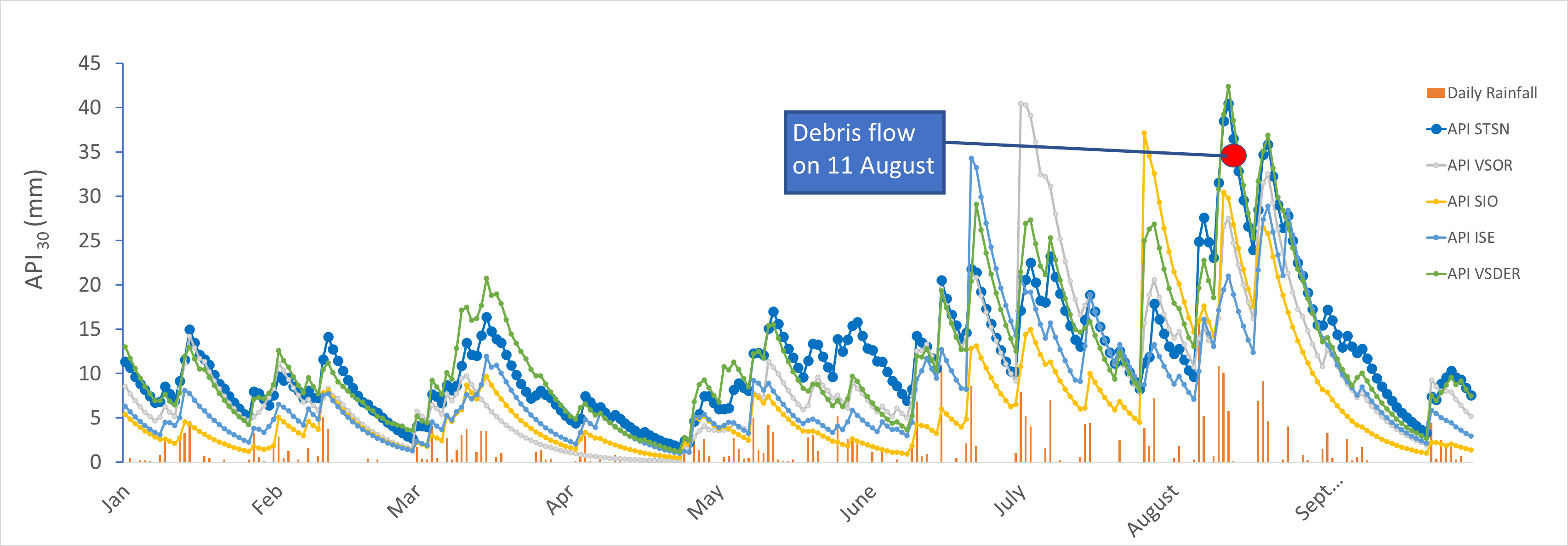 Antecendent Precipitation Index (30 days) for the Chamoson area (data taken from five nearest stations to the river)
VISE =  Iserables, VSOR = Sorniot, VTSN= TsanFleuron, SIO = Sion, VSDER = Deborance
Chamoson basin
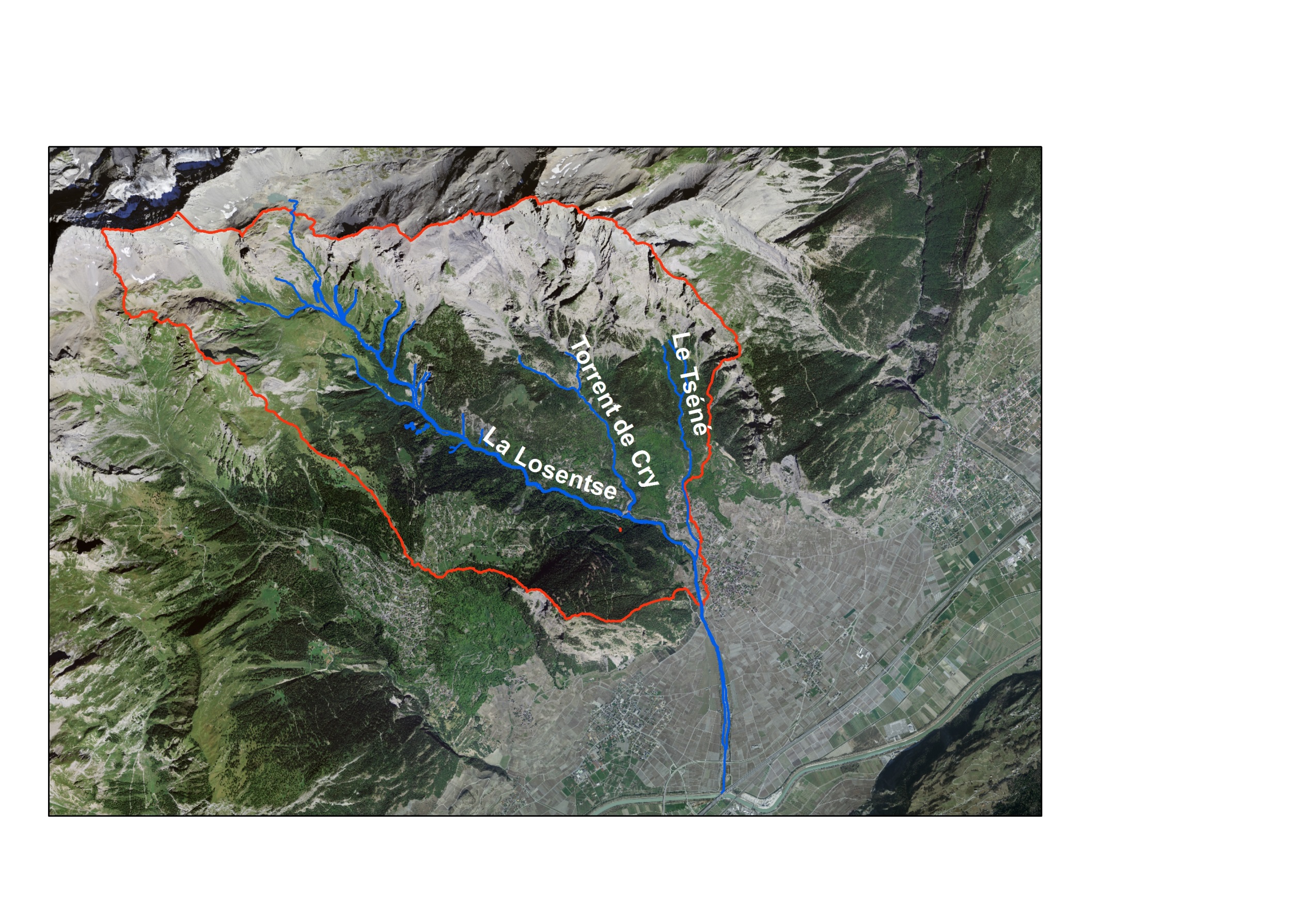 Basin area: 21km2
Max. elevation: 3000m
Elevation at fan apex: 600m
Losentsé channel lenght: 9 km
Chamoson basin geology
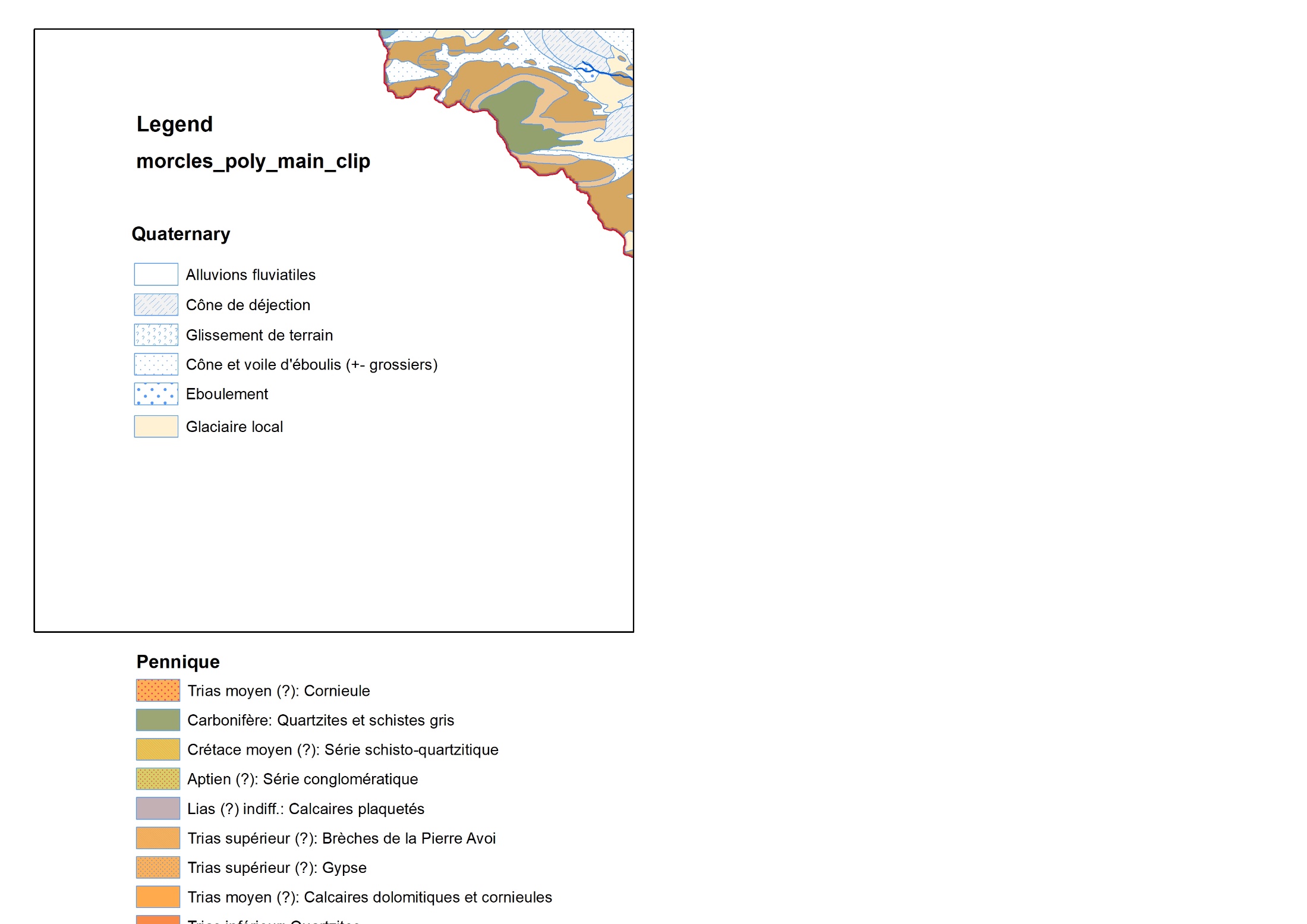 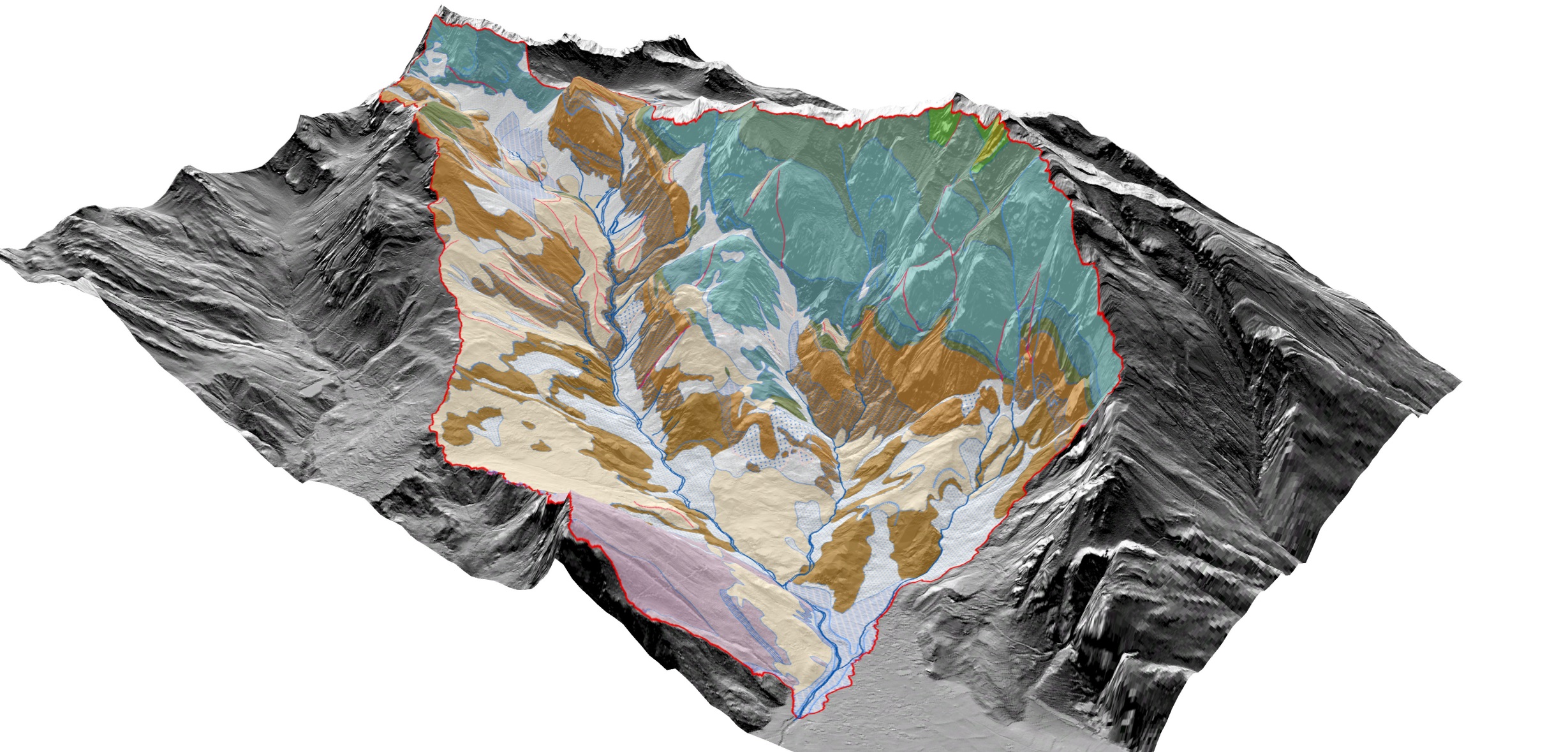 Alluvial deposits
Colluvial deposits
Landslides
Debris cônes
Rockfall deposits
Glacial deposits
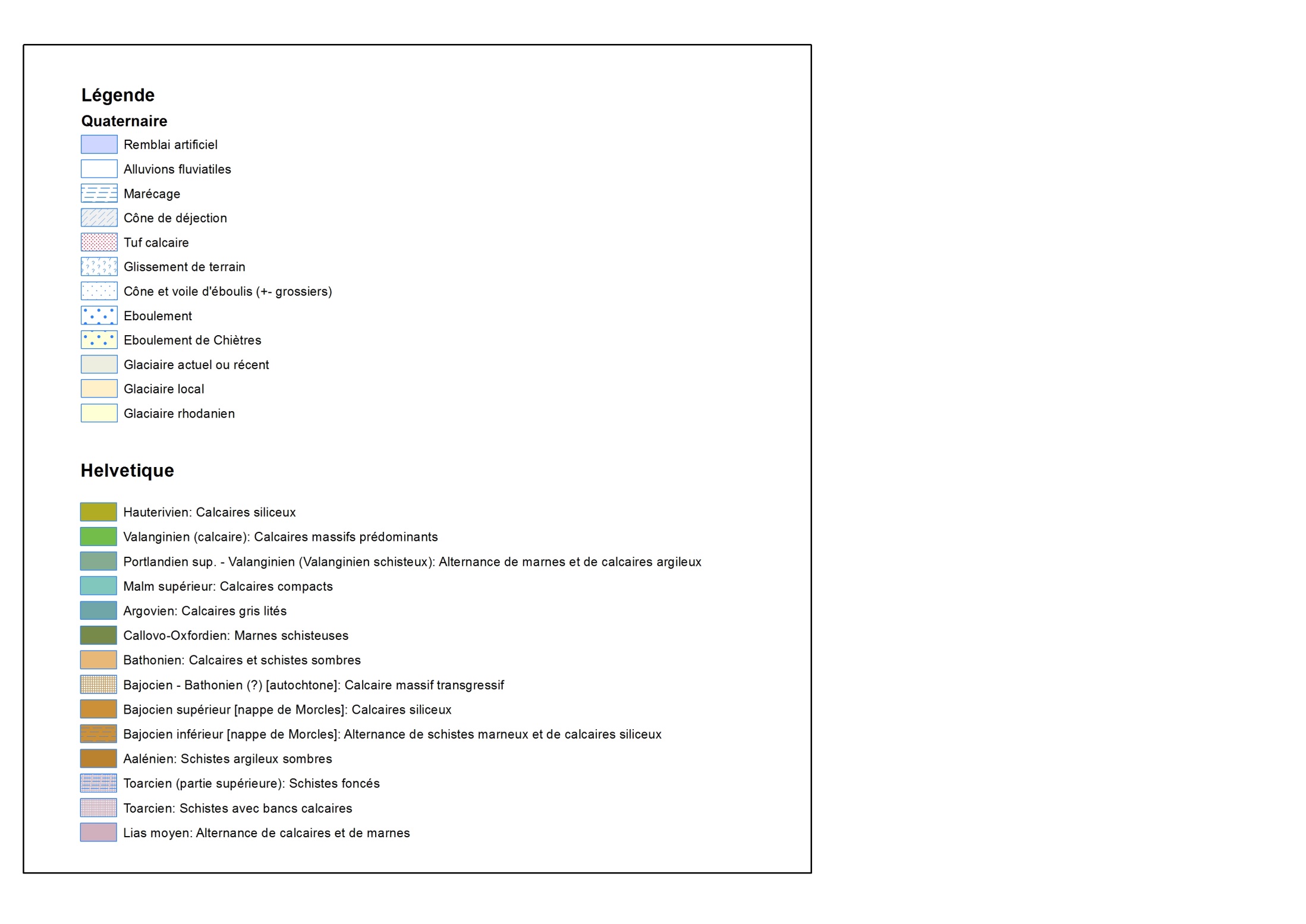 Bedrock
Limestones
Limestones
Shales 
Grey limestones
Marl
Dark shales
Limestones and shales
Limestones
Limestones 
Shales and limestones
Clayely shales
Dark shales 
Shales and limestones
Limestones and marl
Upper catchment (post event and pre event images)
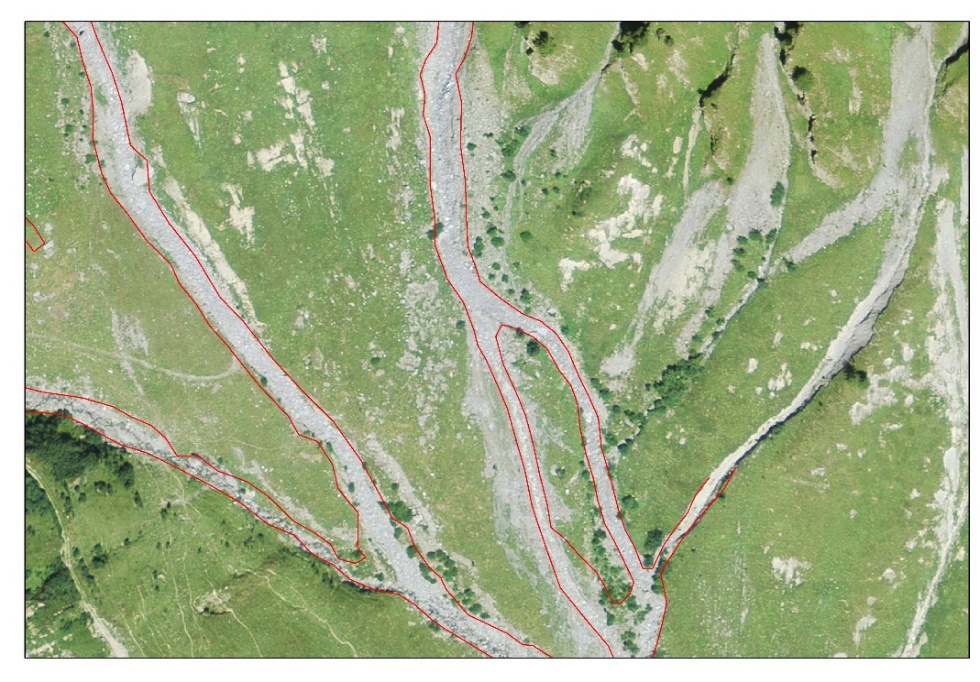 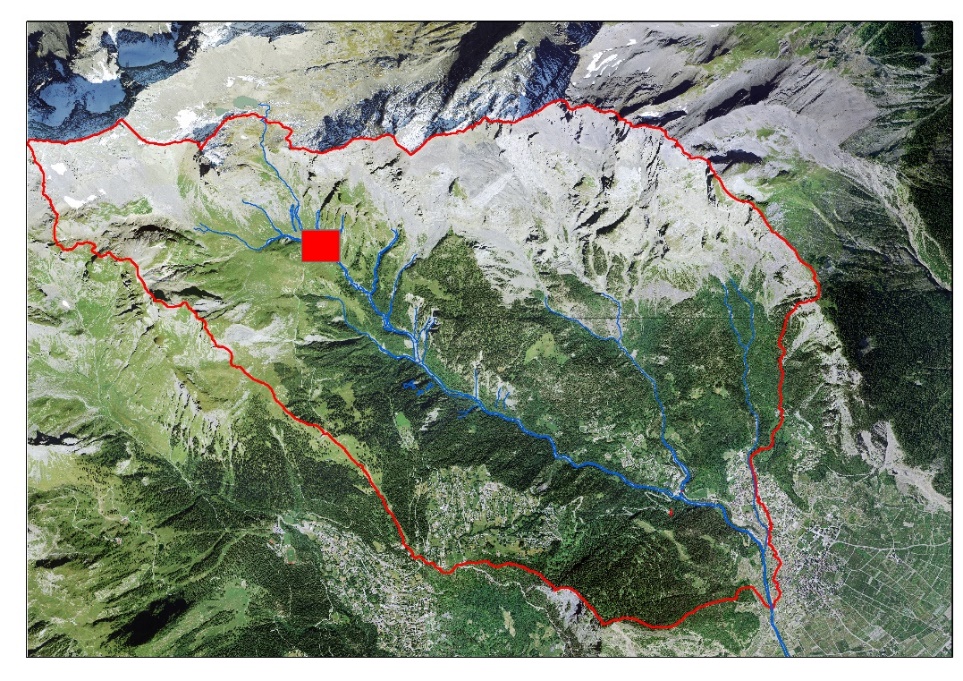 2013
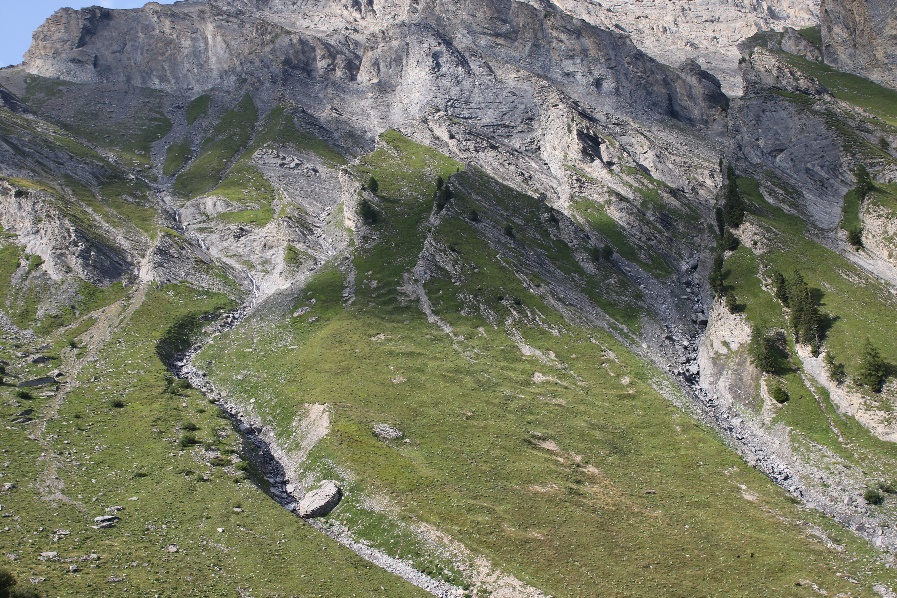 Steep tributary channels on debris cones
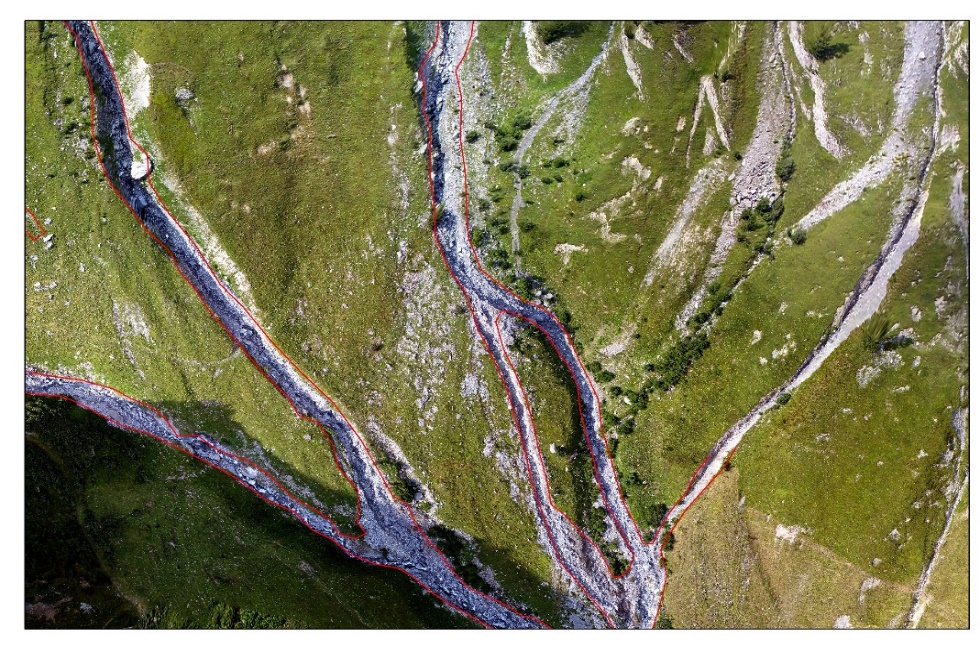 2019
Inundated area (post event and pre event images)
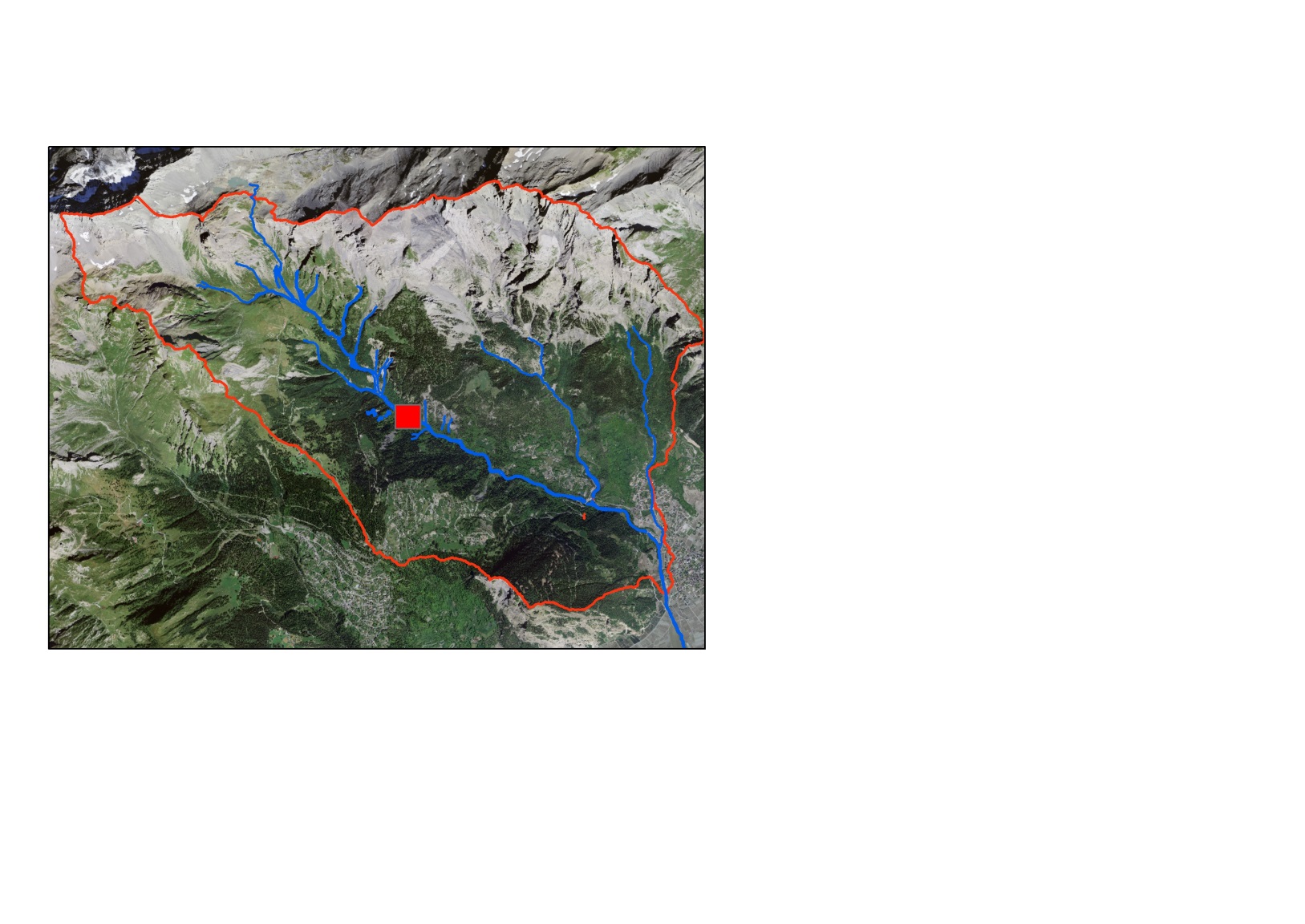 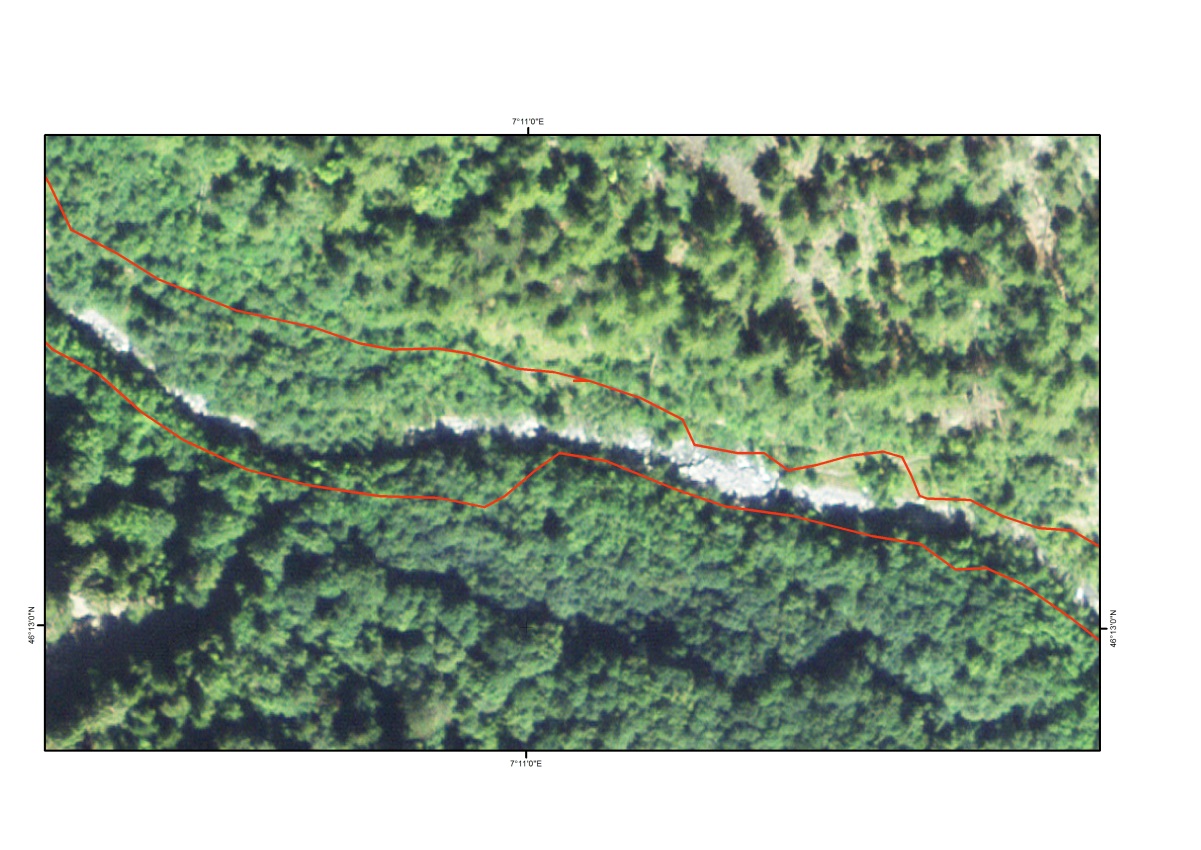 2013
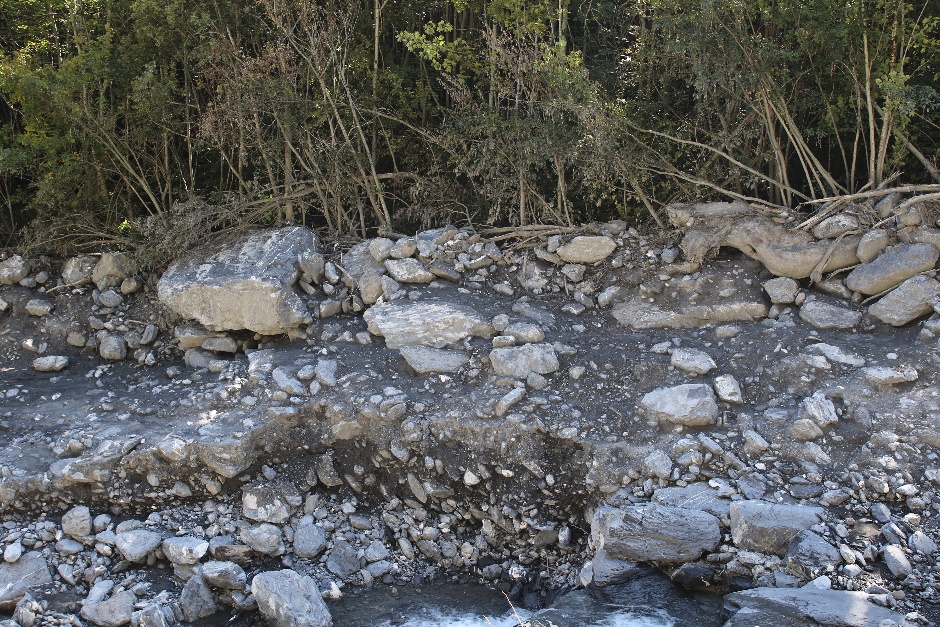 1
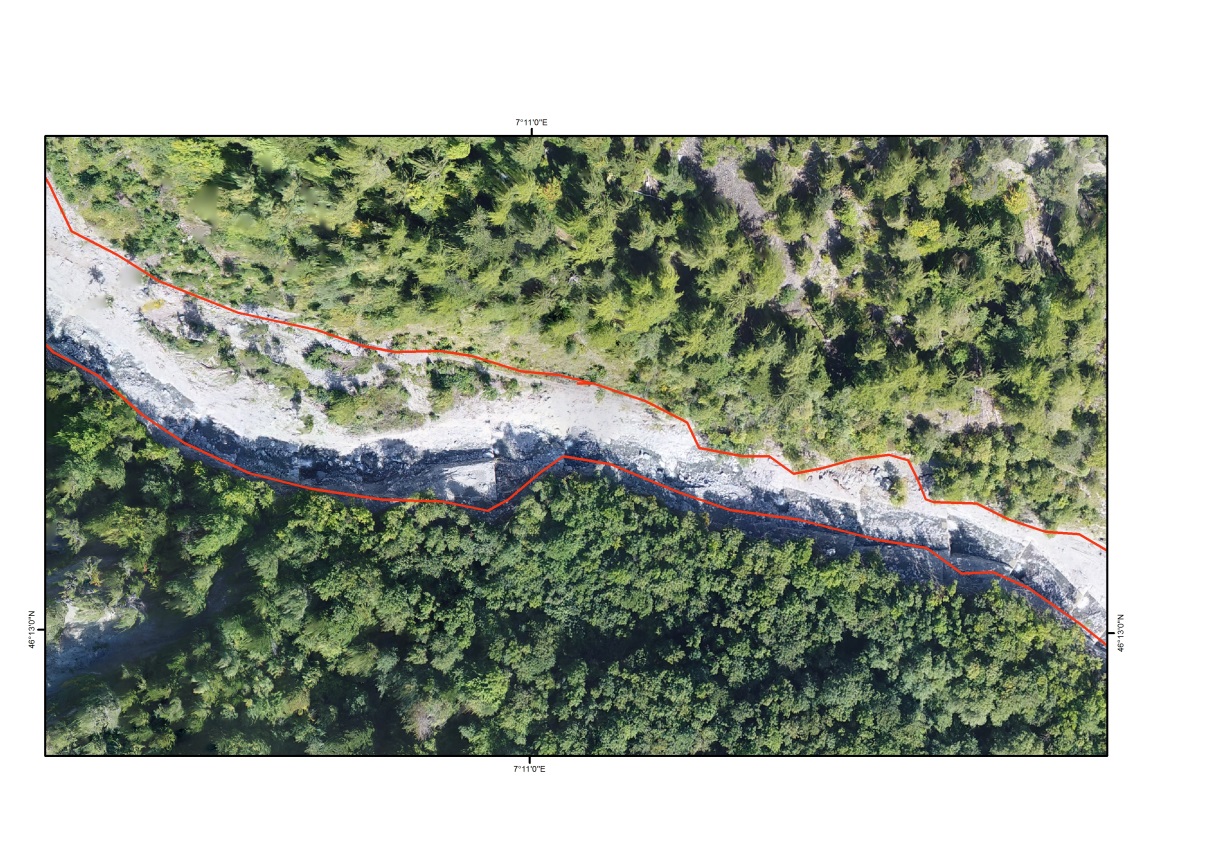 2019
Debris flow levee
1
Erosion and deposition
Inundated area (post event and pre event images)
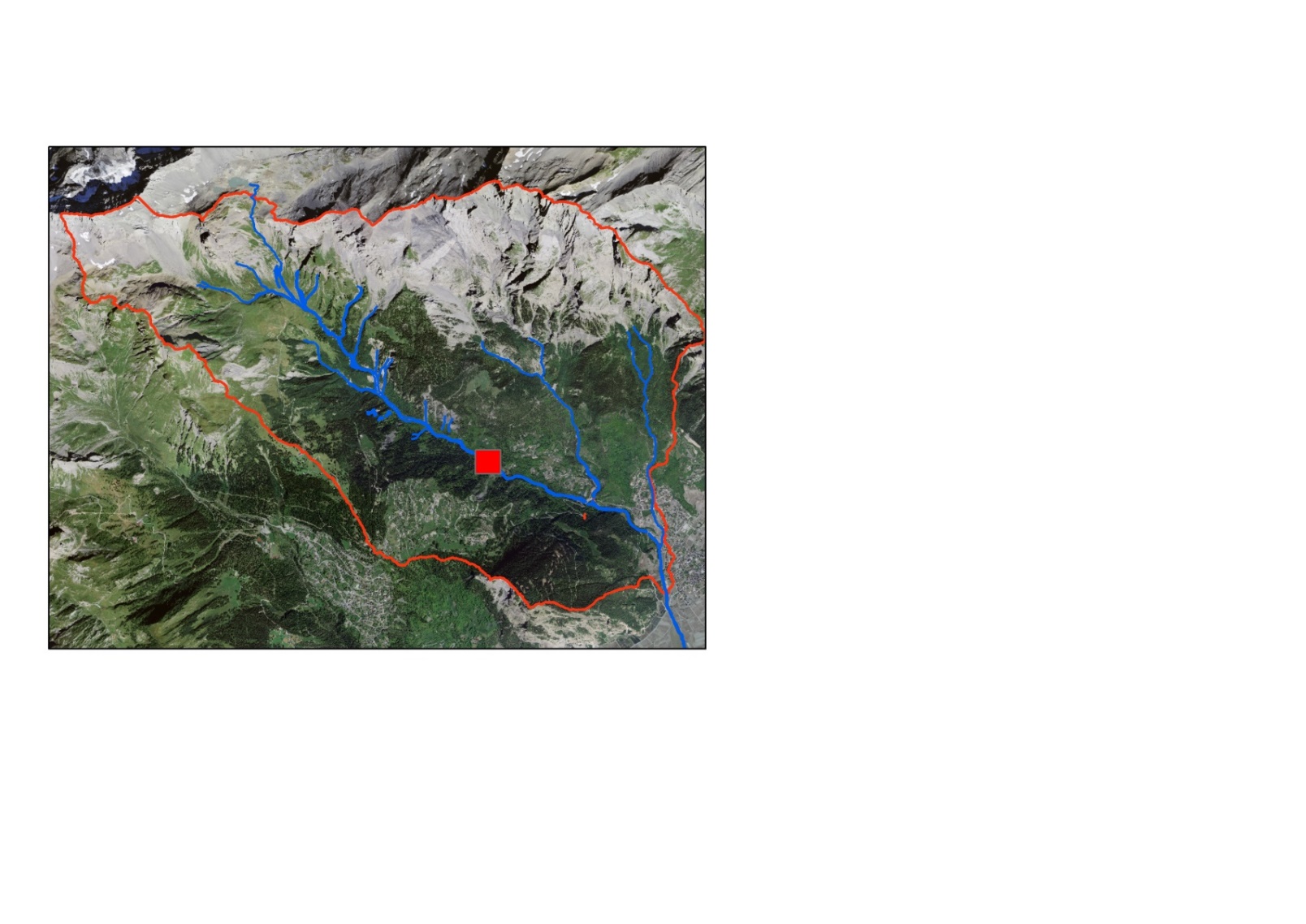 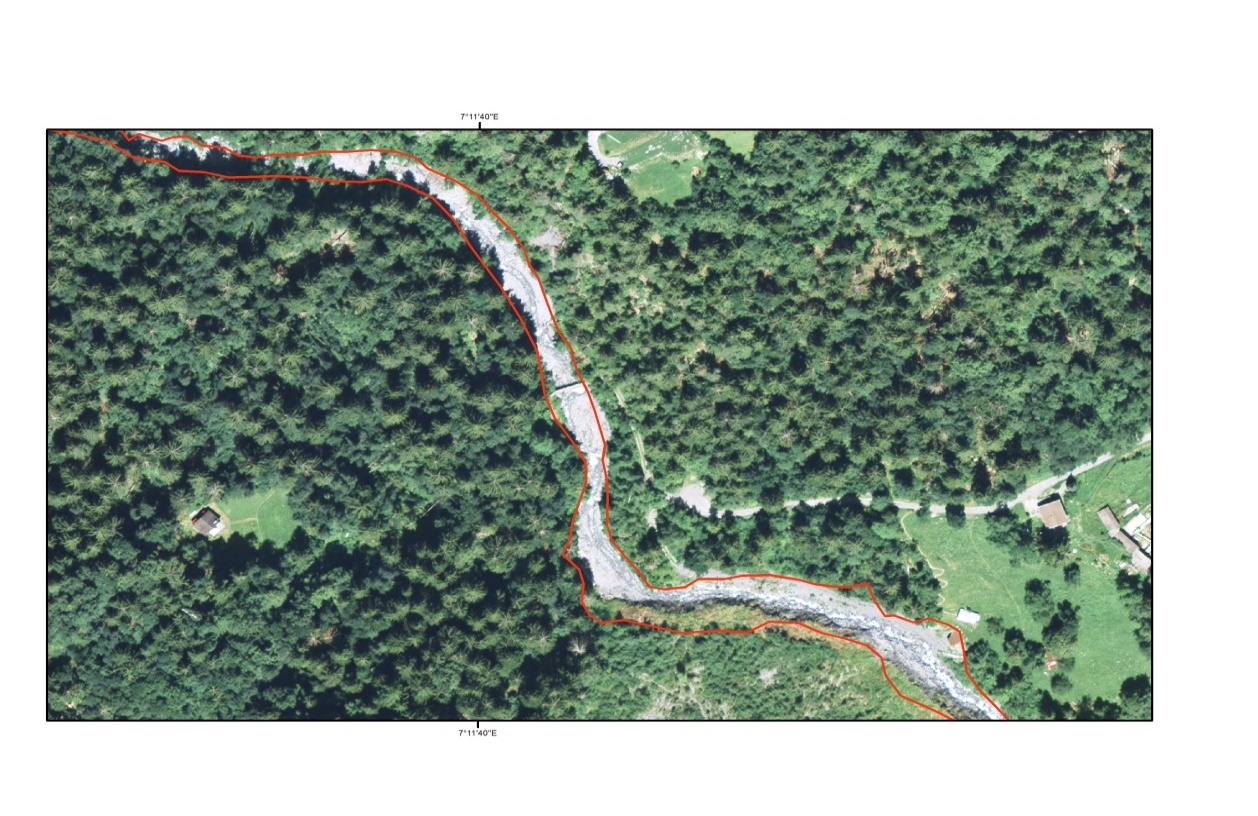 2013
Vérine wood bridge
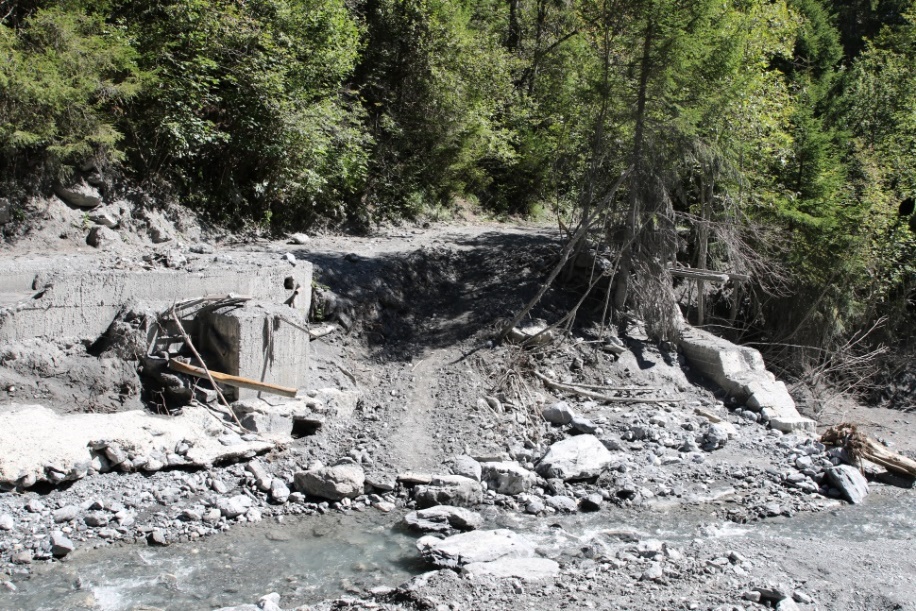 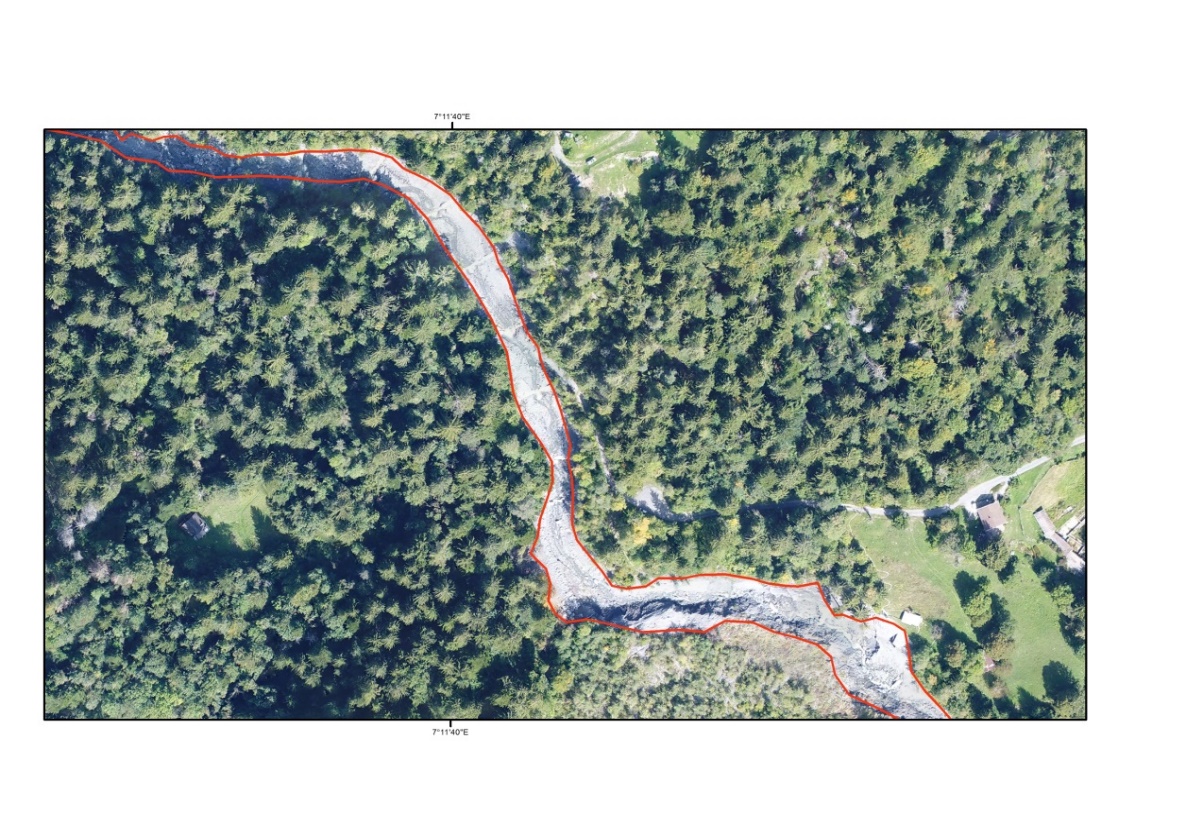 2019
Vérine wood
 bridge missing
Mud marks
6m
Vérines bridge destroyed along the Losentsé river
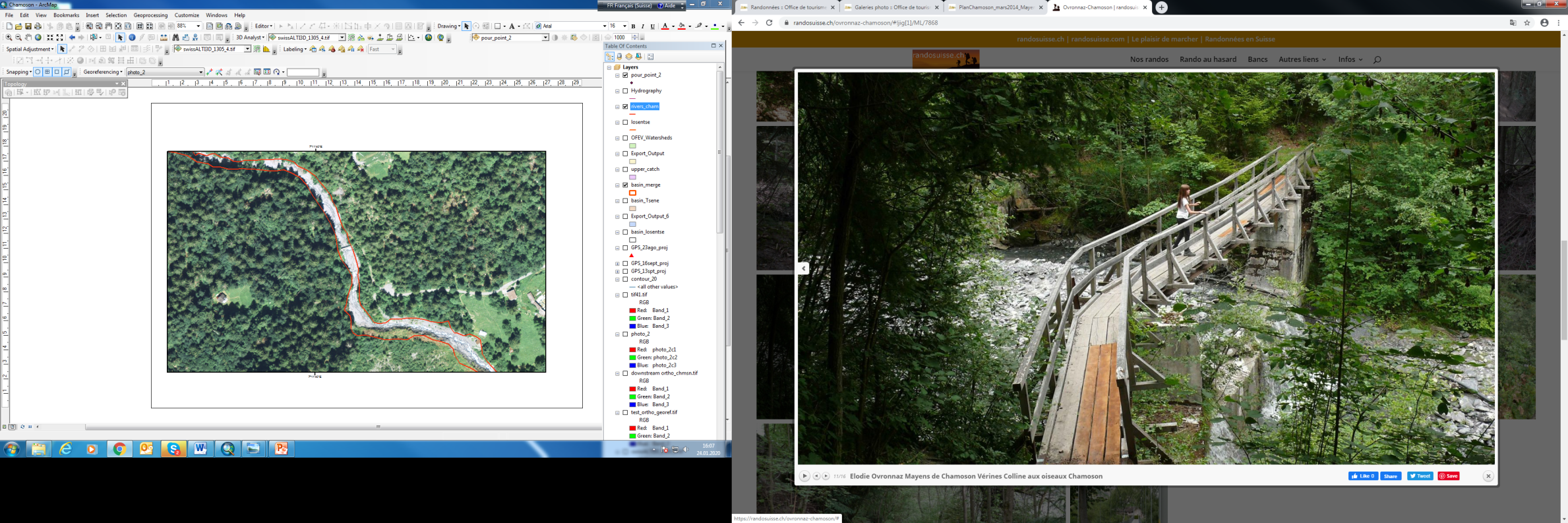 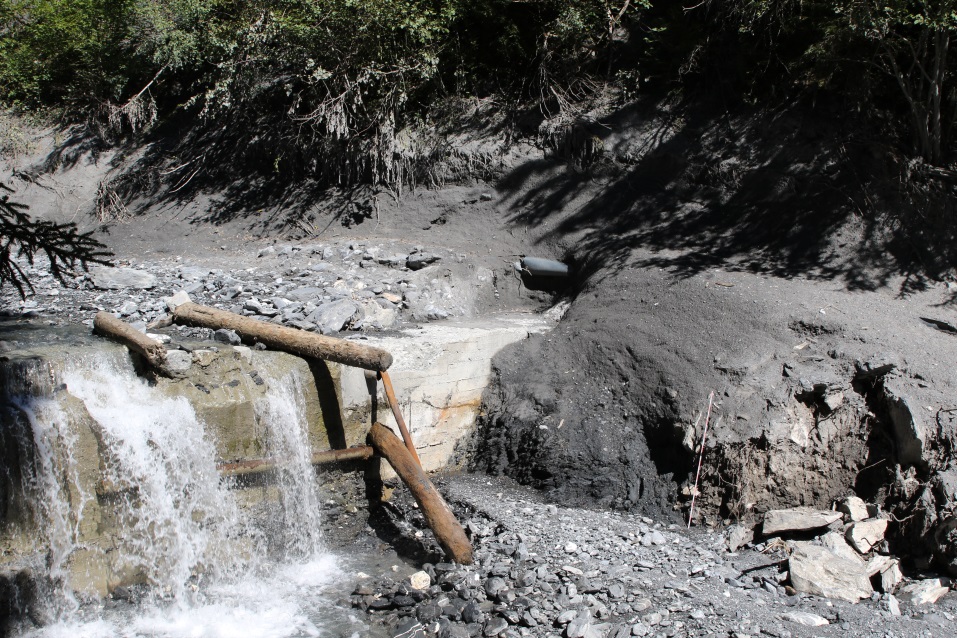 Vérine wood bridge before the 2019 event
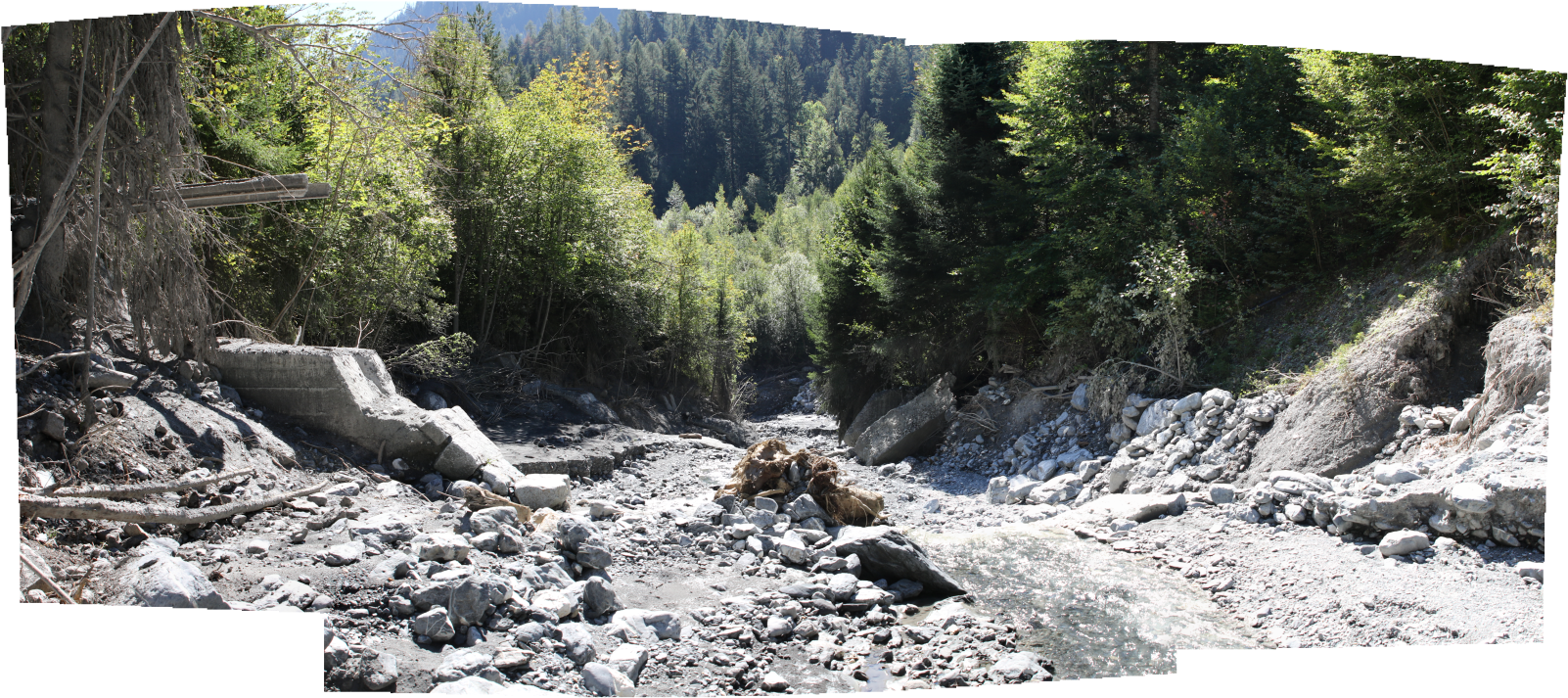 20m
Inundated 
channel cross
 sectional area: 111m2
6m
17,2m
Inundated area (post-event and pre-event images)
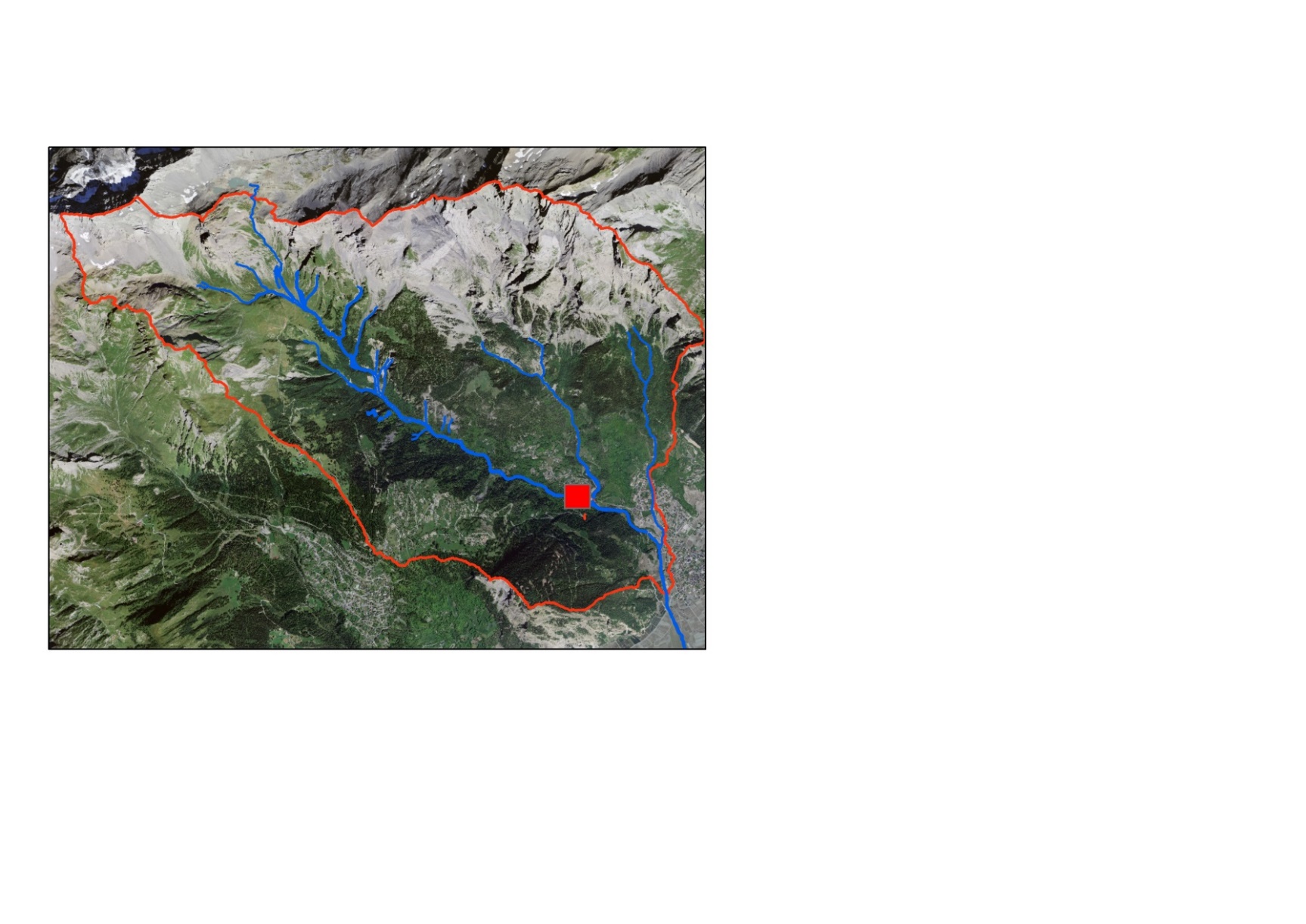 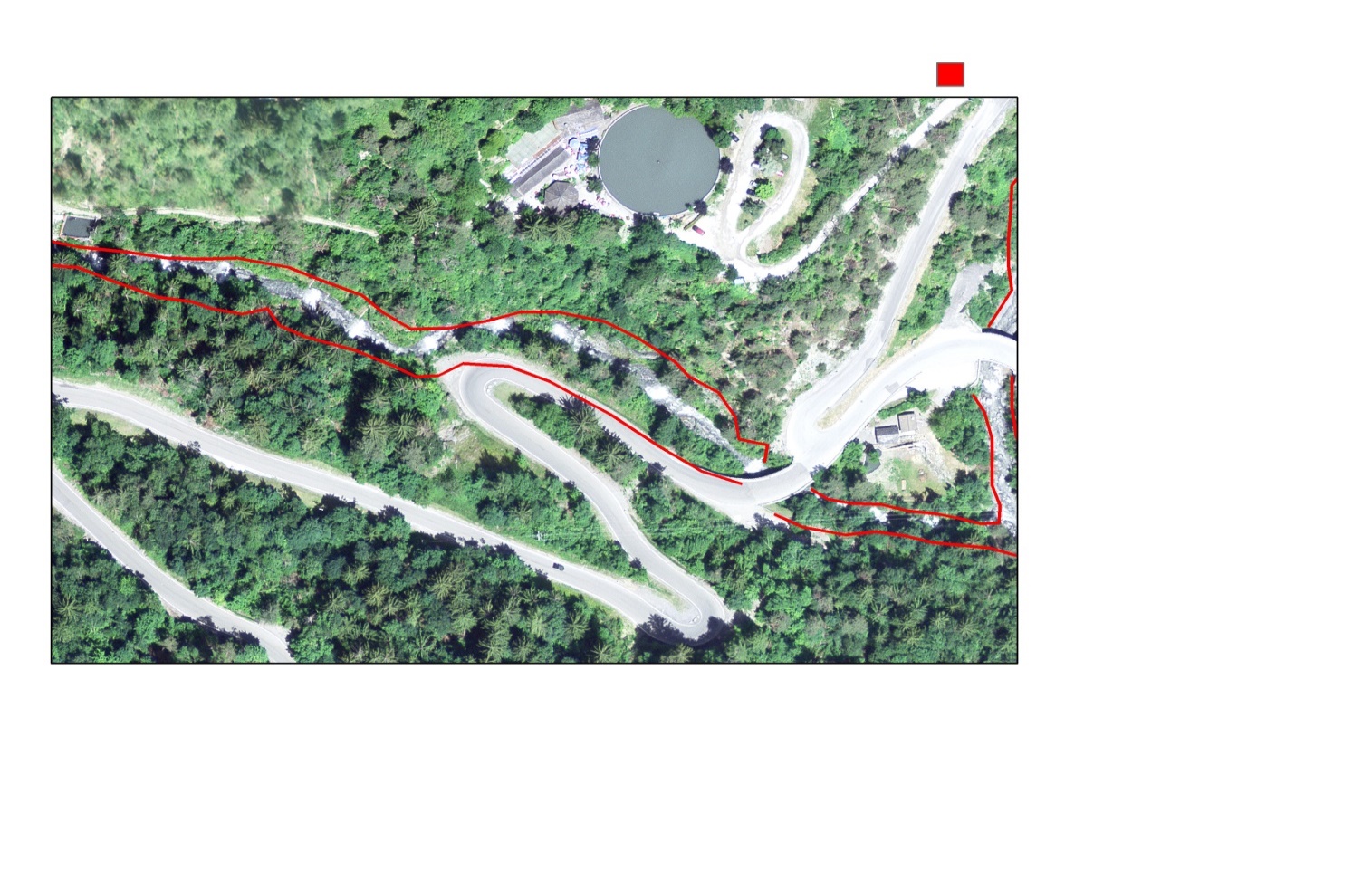 2013
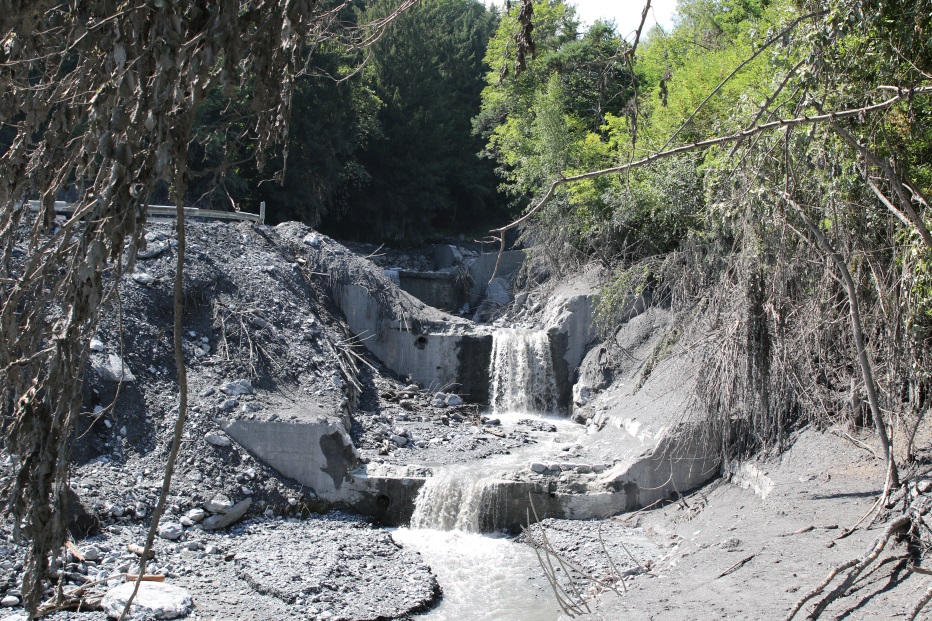 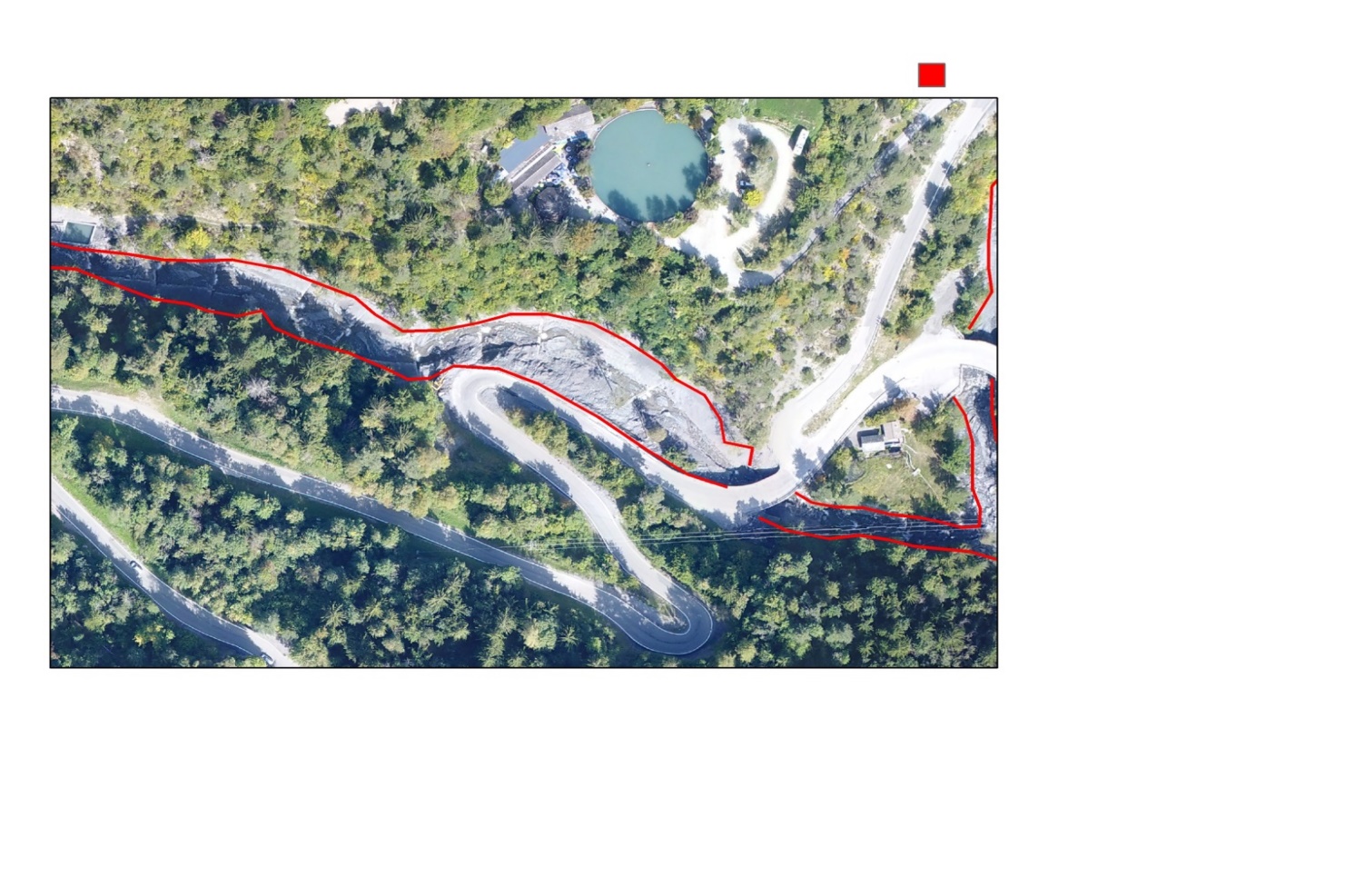 2019
The debris flow eroded part of the road
Passed on the road
Inundated channel cross section of the Losentsé river
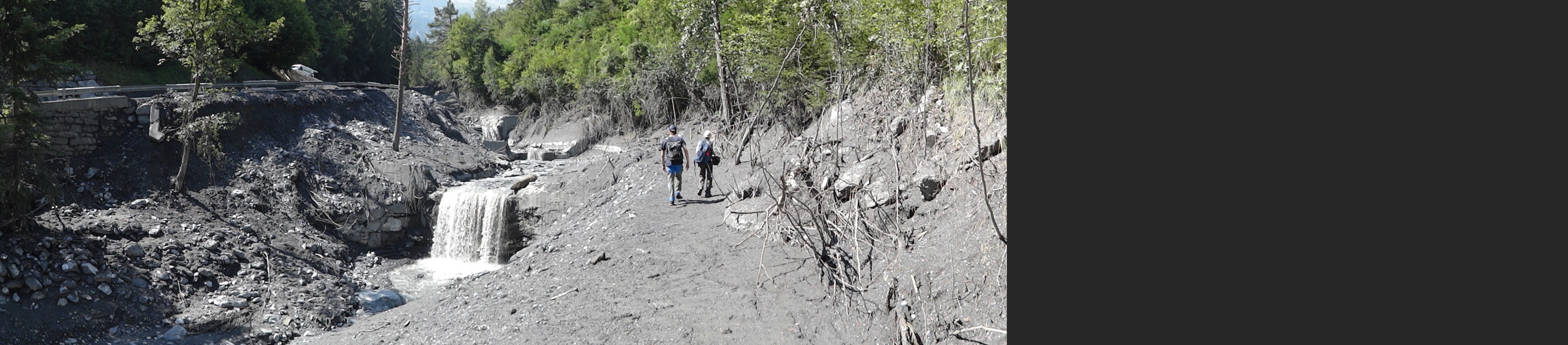 33m
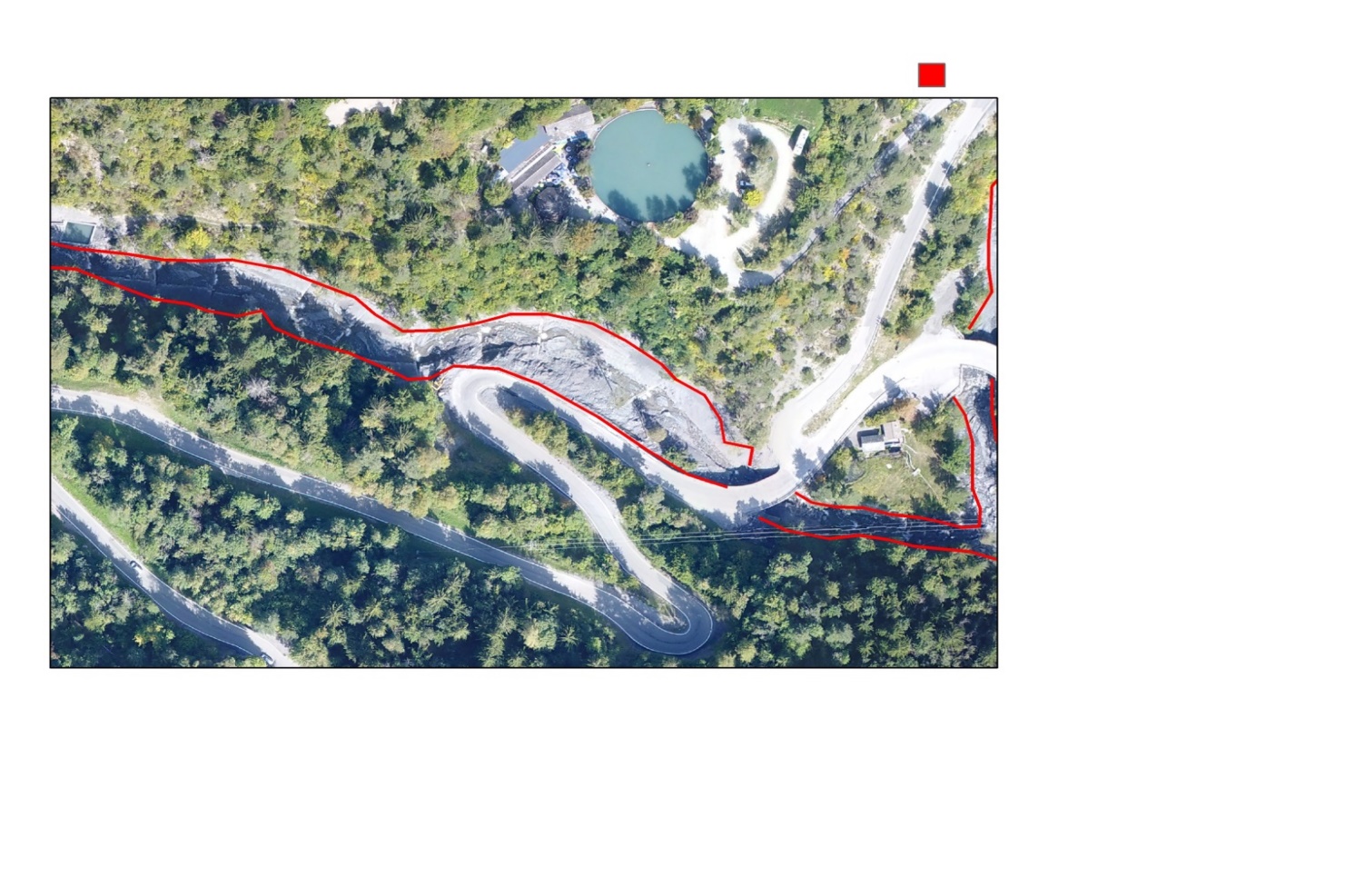 2019
33 m
6m
Aproximate inundated cross 
sectional area = 117 m2

Flow velocity estimated using video = 10 m/s
Peak discharge = 1170 m3/s
117 m2
6m
6m
Points where the debris flow overflowed  the river
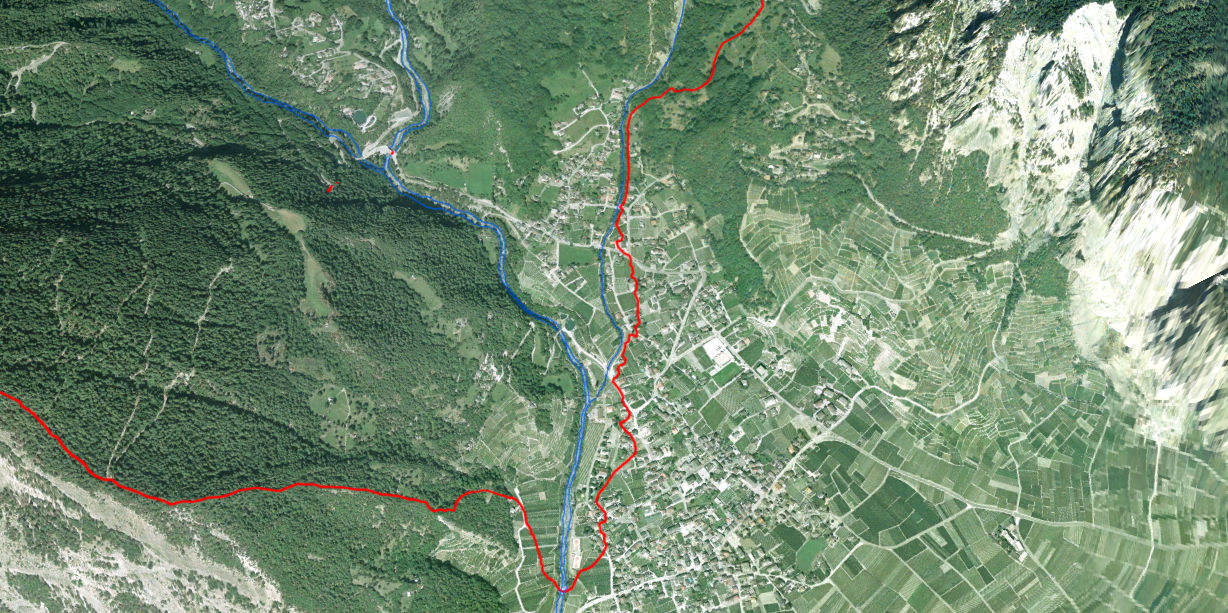 Here, near the water tank,
 the debris flow took out 2 cars 
on his way
Points where the debris flow overflowed  the channel
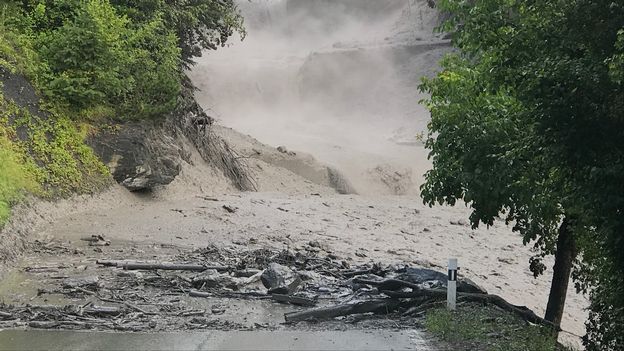 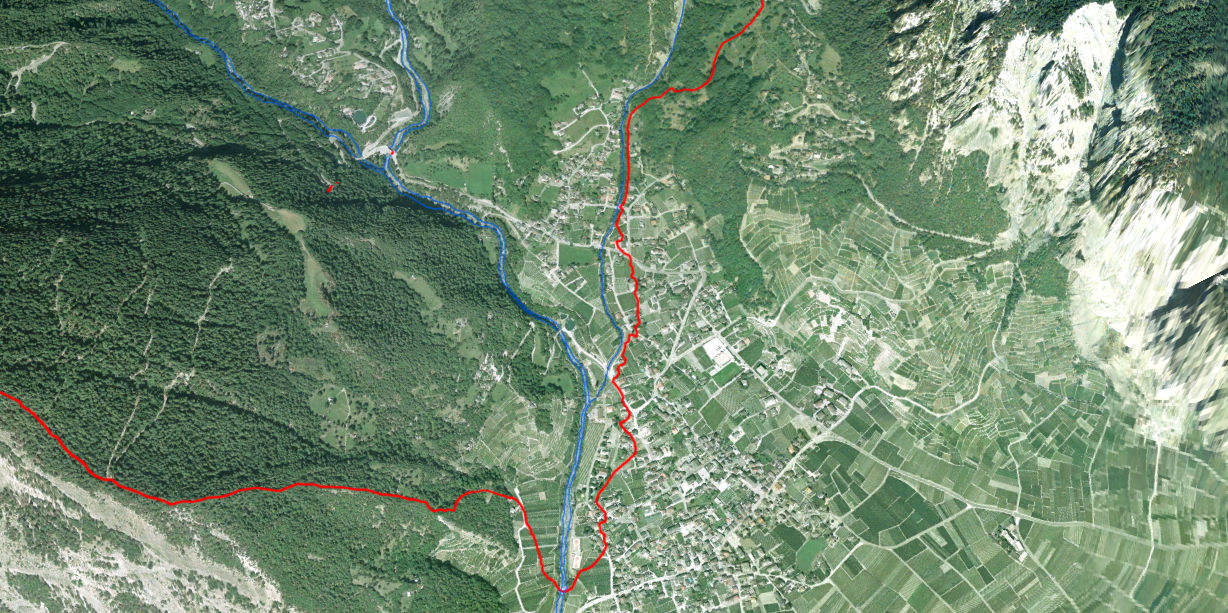 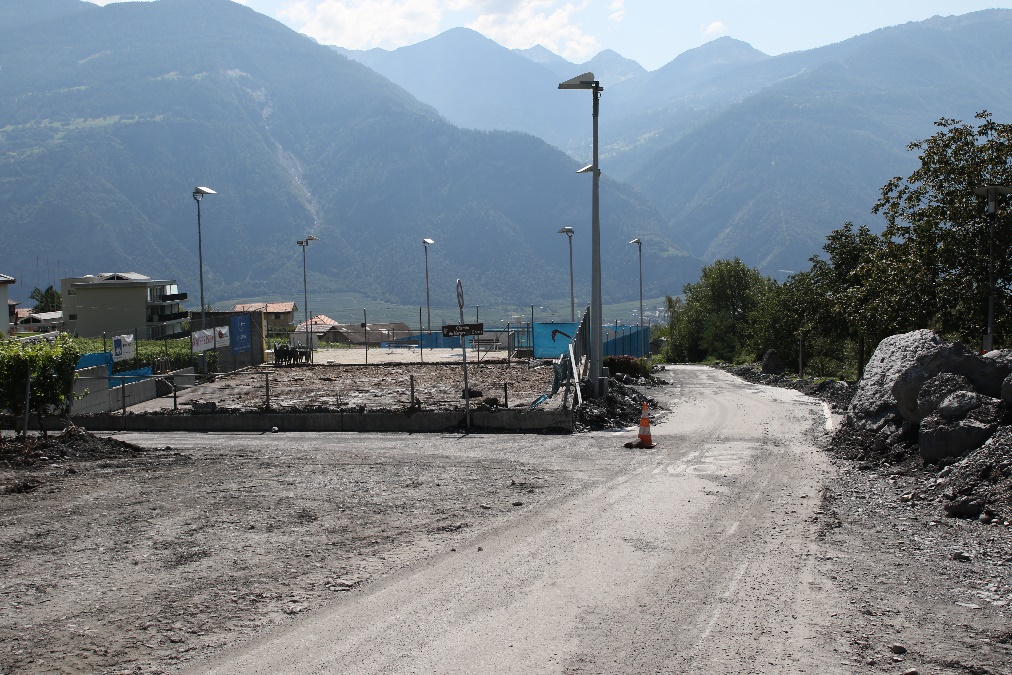 Foto: Marc Deshusses – Vosinfos RTS
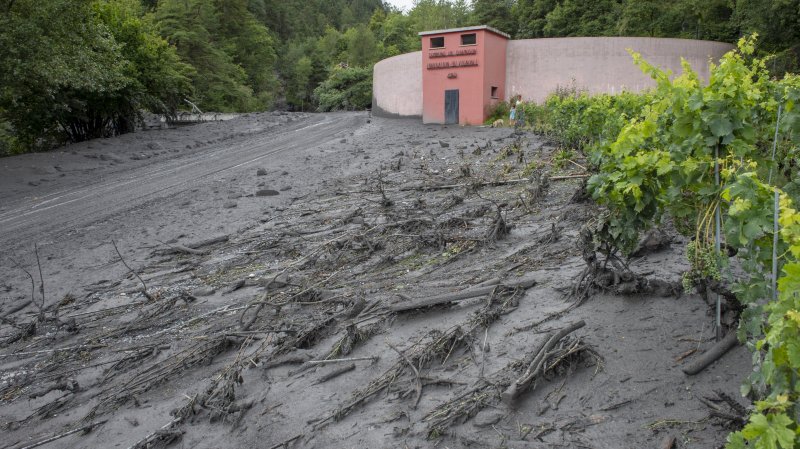 Foto: LeNouvelliste.ch
Conclusions
The pictures acquired in the Losentsé catchment 2 weeks after the debris flow event with a drone, a 
few field observations and rainfall data allow us to draw preliminary conclusions. However, detailed studies
 in both catchments (the Losentsé and the Le Cry catchments) and on the  Chamoson alluvial cone must be 
done to complete the 2019 debris flow hazard assessment. 

The debris flow event was triggered by a short and heavy rainfall between 5 and 6PM. 

The debris flow initiation mechanism was an in-channel mobilization

In the upper catchment  (between 2200 and 1800 m) water and debris moved along the tributary 
channels to the main channel. New bouldery debris flow deposits and flattened trees has been observed 
along the main channel. 

Between 1150 and 900 m in the main channel (Losentsé river) the debris flow may  have entrained a lot 
of materiel, we observed significant lateral erosion and vertical erosion in the channel. Deposition of debris
 flow levee with big boulders and debris flow deposits were also observed.

The peak discharge of 1170 m3/s calculated near the cone apex corresponds to 4 in the size classification 
for debris flows (Jacob et al., 2005).

The debris flow overflowed the river banks in 3 points reaching the road.


 
  

 5